F I Z I K A
7-sinf
MAVZU:  FAZO VA VAQT
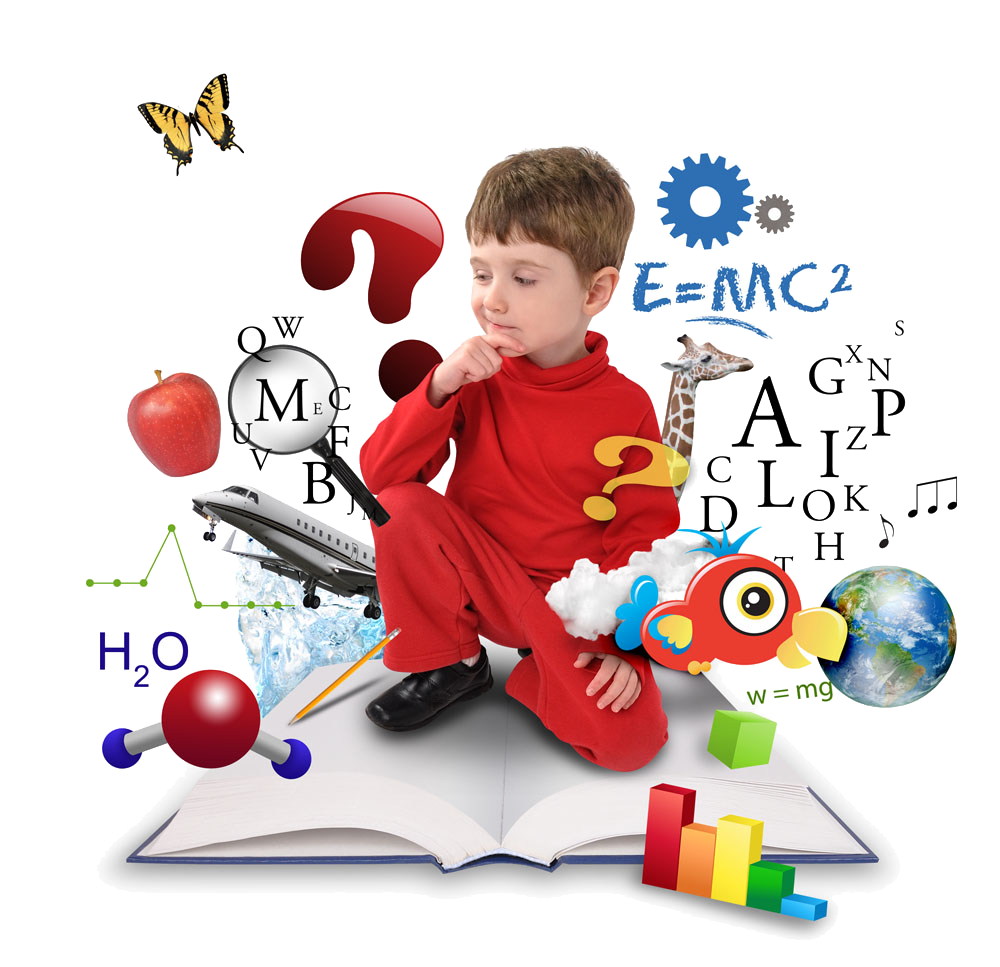 O‘qituvchi: Hamidova Zaynura Ramazanovna
ASOSIY TUSHUNCHALAR:
1
Fazoning cheksizligi
2
Gallaktika
Bir, ikki va uch o‘lchamli koordinatalar
3
4
Vaqtni bir o‘lchamli koordinatada tasvirlash
Takrorlash
Abu Ali ibn Sino o‘z asarlarida “sabab” va “oqibat” deb, nimani nazarda tutgan edi?
Kuch
Tezlik
Sabab
Oqibat
Fazo cheksiz va chegarasizdir
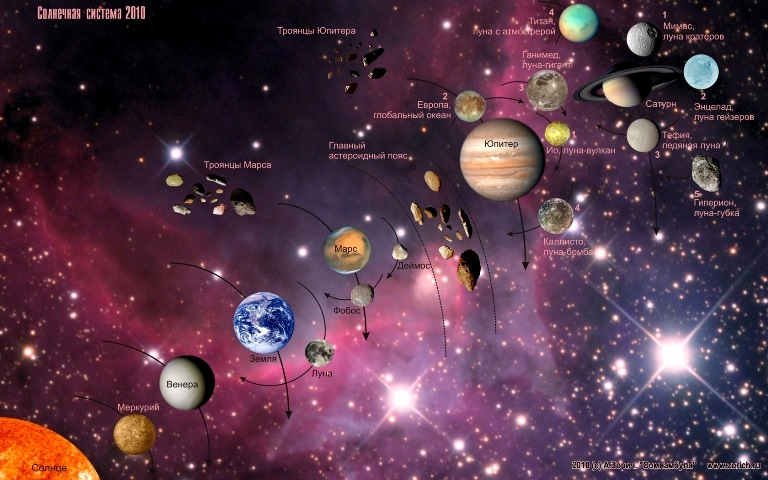 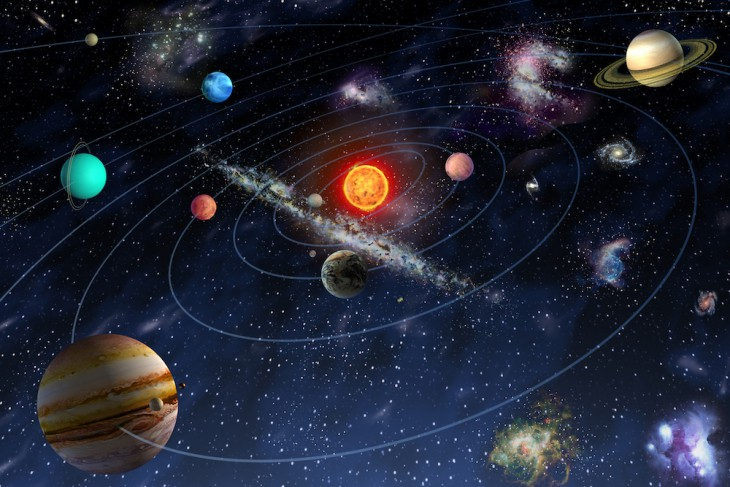 GALLAKTIKA
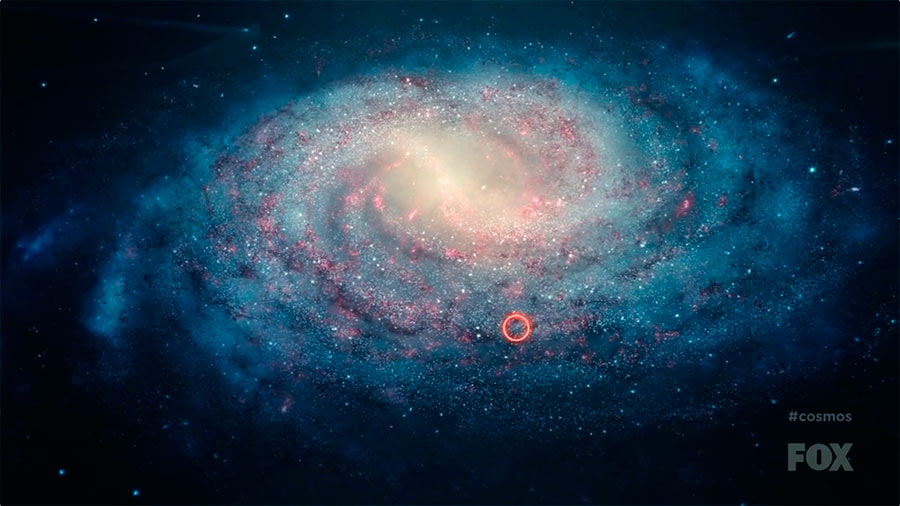 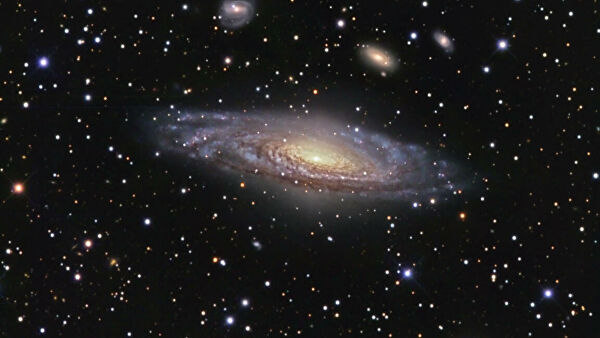 BIZNING GALLAKTIKAMIZ
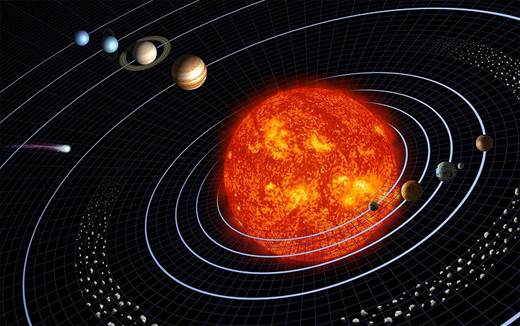 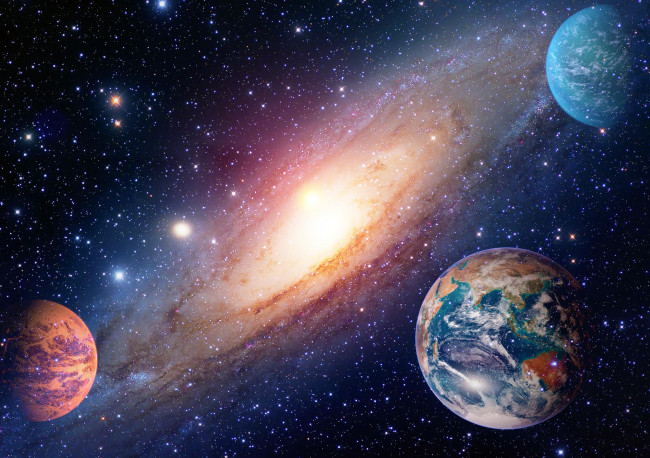 Eng yaqin yulduzgacha bo‘lgan masofa
Berilgan:
Formulasi:
Topish kerak:
   s - ?
Yechilishi:
Javob:   s = 37 869 120 000 000 km
E’TIBOR BERING!
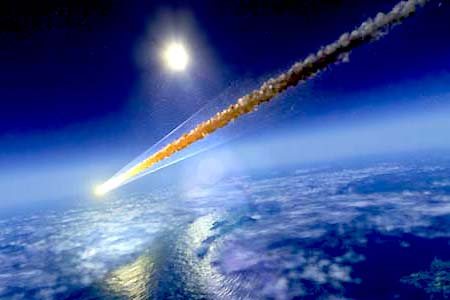 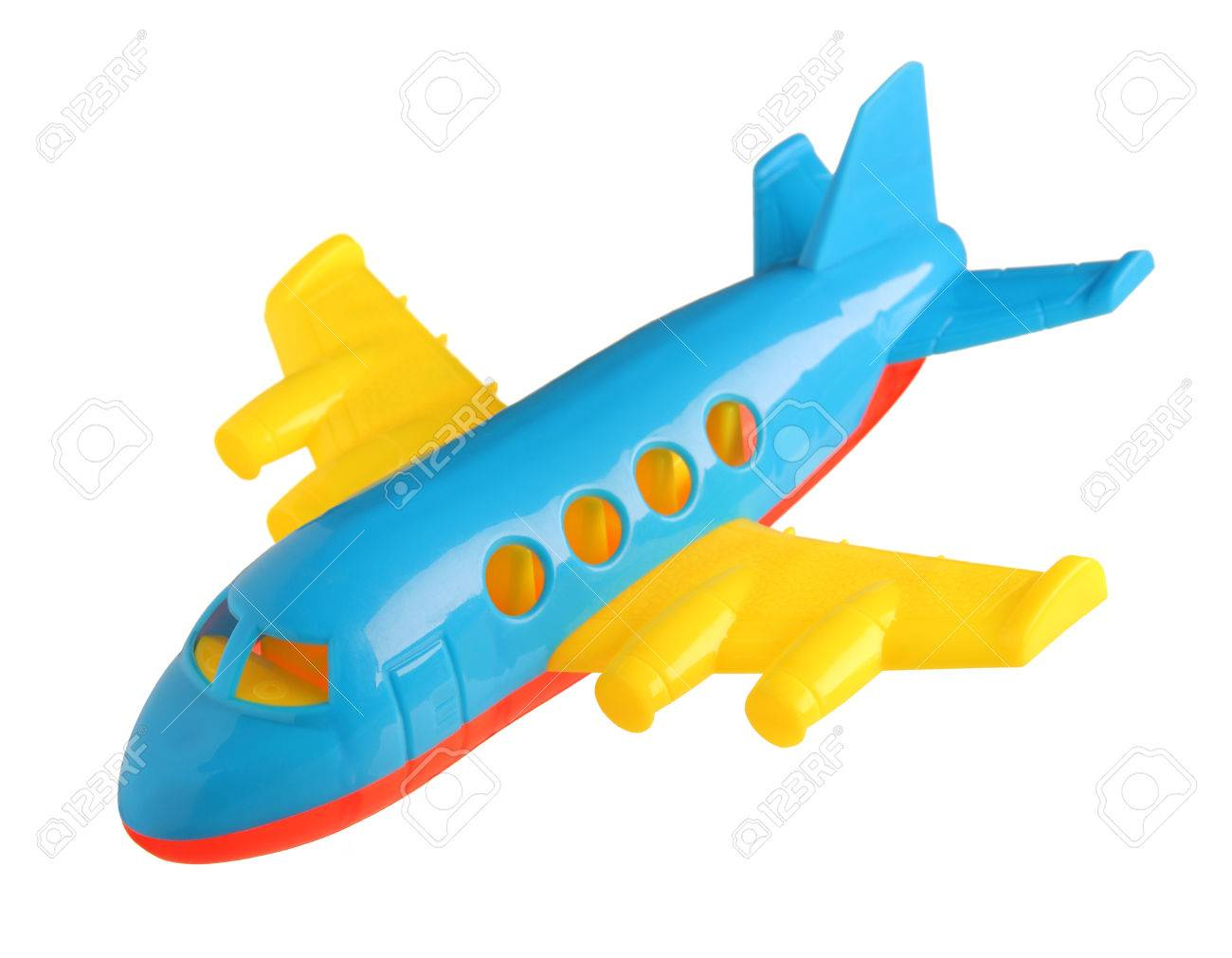 BU QIZIQ!
Agar yogug‘lik tezligida harakat qilinsa, gallaktikamizning bir chetidan  ikkinchi chetiga borish uchun 100 ming yil kerak bo‘lar ekan.
FAZO CHEKSIZ
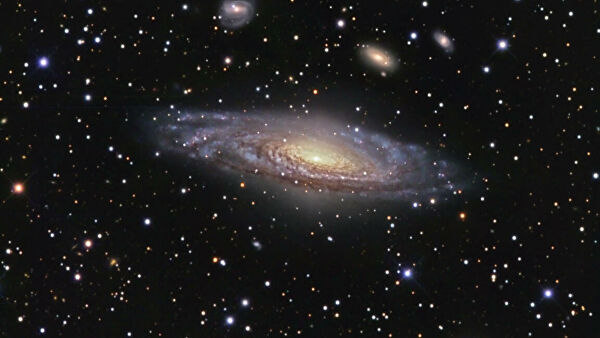 Bepoyon fazoda 100 dan 
200 milliardgacha gallaktikalar mavjud.
Eng uzoqda topilgan gallaktikaning yuborilgan nuri bizga deyarli 10 milliard yildan keyin yetib keladi.
Koordinatalarda tasvirlash
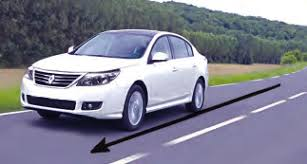 Tekis to‘g‘ri yo‘lda ketayotgan avtomobil, poyezdning harakatini ifodalashda bir o‘lchamli koordinataning o‘zi yetarli.
Koordinatalarda tasvirlash
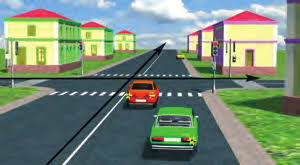 To‘g‘ri yo‘lda ketayotgan avtomobil chorrahaga kelganida chapga yoki o‘ngga burilishi, ya’ni to‘g‘ri chiziqli harakatidan chetlashi mumkin. Yer sirtini katta bo‘lmagan masofalarda tekislik deb olsak, shu tekislikda odam, velosiped, avtomobillarning harakatini  tasvirlash uchun ikki o‘lchamli koordinatalar kerak bo‘ladi.
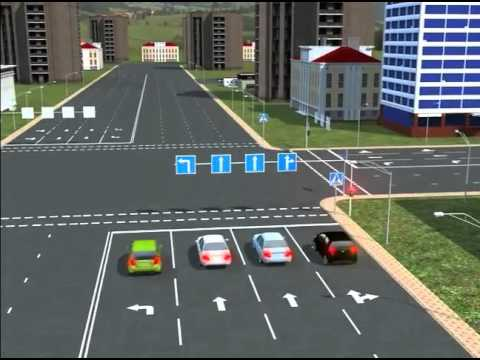 Koordinatalarda tasvirlash
Qush yoki samolyotning yerdagi harakatini ikki o‘lchamli, osmondagi harakatini esa uch o‘lchamli koordinatada ifodalash qulay.
Dengizdagi hayvonlarning harakatini ifodalash uchun ham uch o‘lchamli koordinatalar sistemasi kerak.
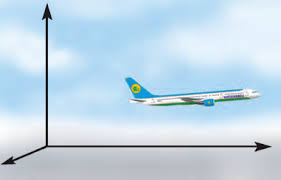 Fazoning asosiy xossalari:
Barcha fizik obyektlarning bo‘yi, eni va balandligi mavjud.
Vaqt bir o‘lchamli koordinata
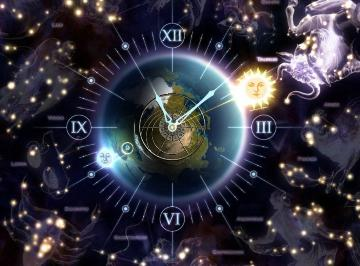 Vaqt bir o‘lchamli koordinatada o‘lchanadi.
Har qanday jarayon, voqea, hodisa ma’lum bir makon va zamonda sodir bo‘ladi. Jism harakatlanadi, ya’ni o‘z vaziyatini nafaqat fazoda, balki vaqt bo‘yicha ham o‘zgartiradi.
Vaqt bir o‘lchamli koordinatada o‘lchanadi.
Vaqtni o‘lchash uchun takrorlanib turuvchi hodisaning takrorlanish davomiyligidan foydalaniladi.
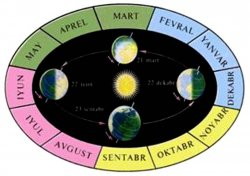 Vaqt bir o‘lchamli koordinatada o‘lchanadi.
Yerning Quyosh atrofida bir marta aylanish vaqtini bir yil deb olishga kelishib olingan. Bir yil 31 556 926 sekundga teng. 
Hozirda, vaqtni katta aniqlikda o‘lchaydigan kvars va molekulyar soatlar ishlatiladi.
Hozir
Kelajak
O‘tmish
t
Eslab qoling!
Vaqt hodisalarning ketma-ket o‘zgarish tartibini va jarayonlarning davomiyligini ifodalaydigan fizik kattalikdir.
Xalqaro birliklar sistemasida vaqtni sekundlarda o‘lchanadi.
t  - harfi bilan belgilanadi.
Vaqtning o‘lchov  birliklari: sekund, daqiqa, soat, kun, hafta, oy, yil..
Mustaqil bajarish uchun topshiriqlar:
Faraz qilgan holda darslikdagi 99- betdagi  ma’lumotlardan foydalanib, samolyotda yerdan Oyga va Quyoshga borish uchun qancha vaqt uchish kerakligini hisoblang.
Aziz o‘quvchilar,
Shaxsiy gigiyena qoidalariga amal qiling 
va qo‘lingizni tez-tez sovunlab yuvishni unutmang!
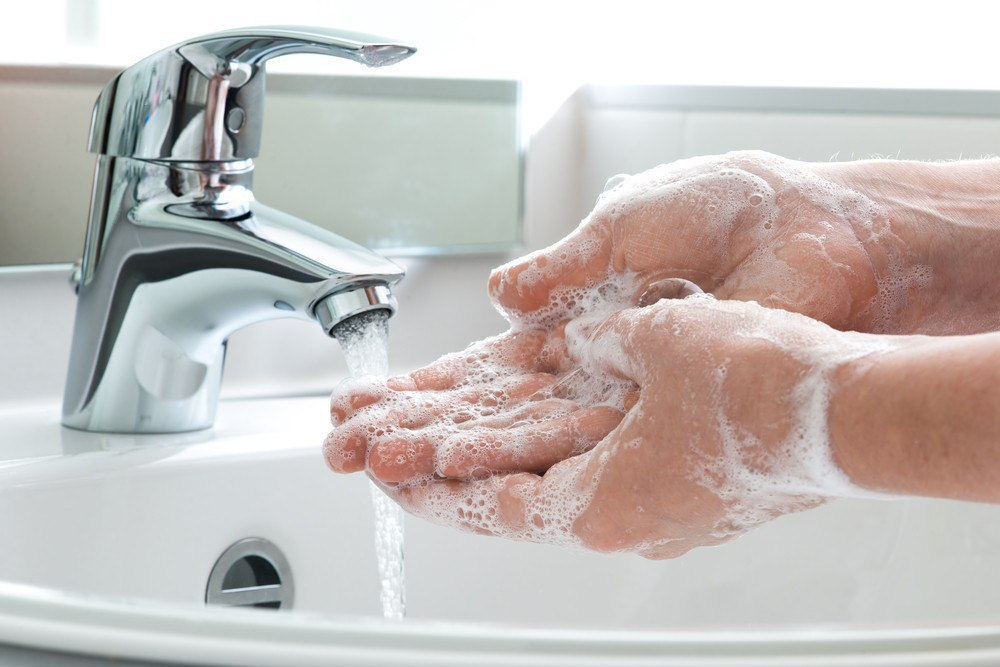